Inclusion of dRICH in Geant4 and hit maps with IP6 Field
Chandradoy Chatterjee
Roberto Preghanella
The dRICH has been implemented into the Geant4 simulation. This ensures realistic gas and geometry.
The hit positions are obtained for w/ and w/o the presence of the field. For 30 GeV pions and kaons.
To obtain a quantitative assessment, we are currently working on a simple geometry to do inverse ray tracing, independently. Work in progress.
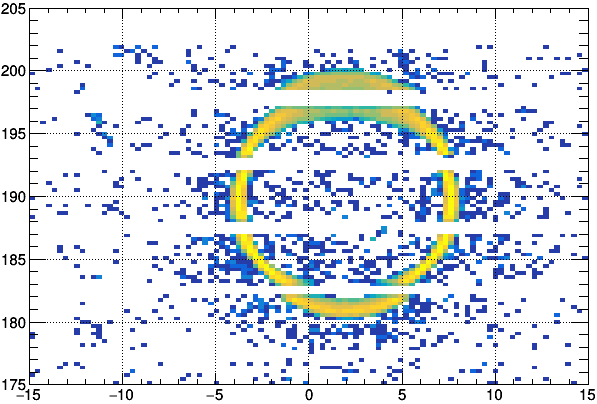 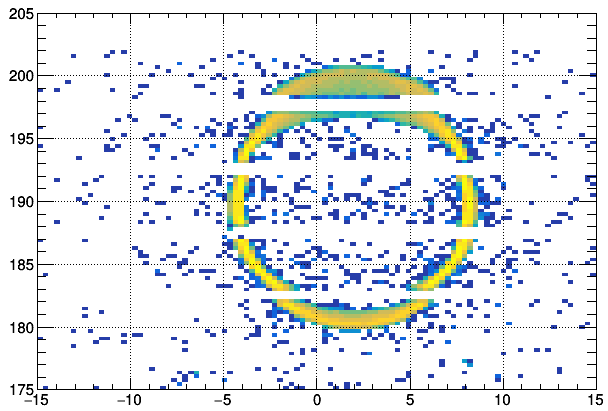 30 GeV pi (left)
30 GeV k (right)
w/o B filed
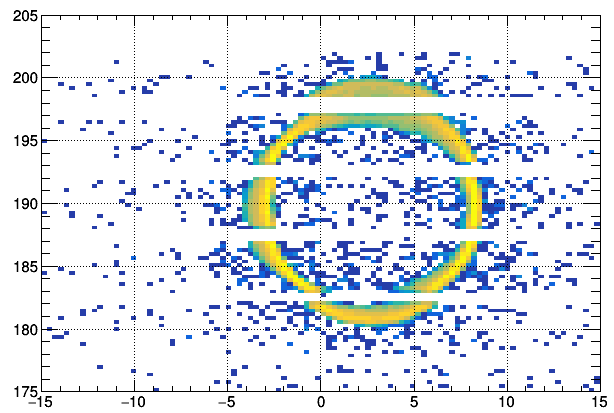 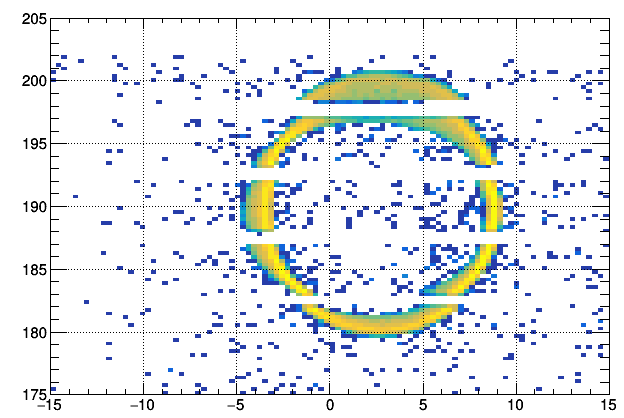 30 GeV pi (left)
30 GeV k (right)
w/ B filed
Positive tracks are bending towards +ve x values
X [cm]
X [cm]